Modeling the Image-Processing Behavior 
of the NASA Voyager Mission with ASSL


Emil Vassev and Mike Hinchey
AC & Space Exploration
Autonomic Computing (AC) – a solution to software complexity:
Helps to implement self-adaptive and autonomic systems (ASs);
Autonomic elements (AEs) – the architectural components of an autonomic system (AS)
AC may handles complexity in spacecraft computer systems 

The new age of space exploration: NASA embarks in AC 
AC software helps to build the next generation of unmanned spacecraft;
Autonomous Nano-Technology Swarm (ANTS) concept mission; 
Deep Space One (DS1) mission;
Our Approach – Prototyping with ASSL
AC-based ANTS-like and Voyager-like missions:
Investigate hypotheses about the design and implementation of future Voyager-like missions based on the AC principles. 

Build prototype software models:
help in the comparison of features and issues of the actual Voyager mission with hypothesized possible autonomic approaches;
bring significant benefits to the development of future space-exploration systems. 

We experiment with ASSL (Autonomic System Specification Language) to realize these goals.
Research Objectives
Long-term objectives:
model and implement with ASSL AS prototypes of future Voyager-like and ANTS-like missions;
benchmark experiments - compare prototyped autonomic features and issues with the actual Voyager Mission;
validate features in question and perform further investigations based on practical results under simulated conditions;

First objective:
specify with ASSL and generate a prototype model for the image-processing behavior observed in the Voyager mission. 

Event-driven behavior: Voyagers are able to detect space objects and take pictures of the same on-the-fly
ASSL Specification Model
scalable specification model;
provides judicious selection and configuration of infrastructure elements and mechanisms for ASs;
decomposes an AS in two directions – 1) into levels of functional abstraction; 2) into functionally related sub-tiers;
presents the system from three different perspectives – 1) AS; 2) ASIP; 3) AE;
meets the AS builders needs;
flexible approach to specification.
Specifying and Generating Prototypes with ASSL
ASSL tiers - intended to specify different aspects of an AS, but only a few are needed to come up with a working model;

an ASSL specification is built around self-management policies, which make that specification AC-driven;

a complete specification:
is validated with a built-in consistency checking tool;
is used to automatically generate a functional prototype.

generated prototypes: fully-operational multithreaded event-driven applications with embedded messaging;
ASSL  Policy Specification

ASSELF_MANAGEMENT { 
	SELF_HEALING { 
	FLUENT inLosingSpacecraft { 
	INITIATED_BY { EVENTS.spaceCraftLost }
	TERMINATED_BY { EVENTS.earthNotified } 
	} 
	MAPPING {
	CONDITIONS { inLosingSpacecraft }
	DO_ACTIONS { ACTIONS.notifyEarth } 
	}
	}
}
Autonomous Nano Technology Swarm (ANTS)
A novel approach to asteroid belt resource exploration; 
Swarm of pico-class, low-power, and low-weight spacecraft:  
High autonomy - autonomous and adaptable agents;
Exhibits self-organization emergent behavior; 

Single spacecraft:
Equipped with a solar sail;
Onboard computation;
Artificial intelligence techniques.
ANTS Architecture
Workers - up to 80 percent of the swarm, bear instruments and gather data. 

Rulers - coordinate data gathering through the use of rules. 

Messengers - coordinate communications among the workers, rulers, and mission elements on Earth.
ANTS Autonomic Properties
Self-configuration. ANTS must be fully reconfigurable to support concurrent exploration and examination of hundreds of asteroids.

Self-optimizing. ANTS must be able to improve its performance on the fly (group and individual). 
rulers;
 messengers;
workers. 

Self-healing. Any ANTS unit, teams, sub-swarms, and the entire swarm must be able to recover from both mistakes and failures. 

Self-protecting. ANTS must be to anticipate and cure intrusions (for example, solar storms).
Self-configuring
Goal: “On the fly” configuration of different teams of ANTS units, 
to explore asteroids.
SELF_CONFIGURING – a self-management policy; 
actions – a set of actions that could be undertaken by ANTS 
events – a set of events that trigger and are triggered by the actions.  
metrics – a metric that counts the number of detected asteroids.
Self-Healing
Goal: Recover from failures, including those caused by damage due to a crash or any outside force.
proactive - heartbeat messages; 
SELF_HEALING policy: 
inCollision - the worker crashes;
inInstrumentBroken - the instrument is not operational anymore;
inHeartbeatNotification - initiated on a regular basis by a timed event to send the heartbeat message to the ruler;  
checkANTInstrument (action) –instrument checking operation; 
distanceToNearestObject  (metric) - distance to the nearest object in space .
index 1
index 2
index 4
index 2
index 1
Safety
Goal: ANTS safety objectives should present a level of safety that at least makes ANTS capable of operating under the following hazards:
a collision with the other spacecraft units or asteroids;
high-density magnetic fields; 
high radiation (due to a solar eruption);
a high energy level (due to a solar eruption); 
a loss of communication among the ANTS AEs.
NASA Risk Index Determination
Self-scheduling
Goal: self-scheduling mechanism in ANTS; some of the tasks could be time-constrained;

Modeling self-scheduling for ANTS:
the most complex exercise; 
fault tolerance measures to both value and timing violations;
capture the timing and schedulability requirements;
model scheduling at group and individual level;

We specified self-scheduling as a distinct self-management policy
Prospective ASSL Models for ANTS
Self-Optimizing:
self-optimization for rulers - a process of learning;
self-optimization for messengers - a process of positioning to balance the communications between the rulers;
self-optimization for workers - a process of learning about the asteroids. This will allow workers to gain experience. 

Self-Protecting:
the self-protecting policy – should backs up the safety SLO  at both individual and swarm levels;
the self-protecting behavior of the team should be interrelated with the self-protecting behavior of the individual members.
The Voyager Mission
an extremely successful example for subsequent space missions;
designed for exploration of the Solar System;
continue to explore space: now on the special Voyager Interstellar Mission;
Factors of success:
rigorous spacecraft design and implementation;
spacecraft hardware was designed to allow for enhanced remote control programming;
autonomous behavior persists in the Voyager requirements;
Voyager Spacecraft [The Planetary Society, “Space topics: Voyager – the story of the mission”]
Image Processing Behavior
1. The Voyager II spacecraft: 
uses its cameras to monitor space objects;
takes a picture with its cameras; 
notifies Earth that an image transmission is about to start; 
applies color filters and sends the stream of pixels to Earth; 
notifies antennas on Earth for the end of each session.

2. Antennas on Earth: 
are prompted to receive the image by special messages (one per applied filter); 
receive image pixels; 
are prompted to terminate the image sessions by special messages; 
send the collected images to the Voyager Mission base on Earth. 

3. The Voyager Mission base on Earth receives images from antennas.
ASSL Model for Voyager
we specified Voyager at the three main ASSL tiers – AS tier, ASIP tier, and AE tier;
we specified the Voyager II spacecraft and the antennas on Earth as AEs that:
follow their encoded autonomic behavior;
exchange predefined ASSL messages over predefined ASSL communication channels. 

the Voyager mission autonomic behavior is specified at both AS and AE tiers as a self-management policy:
the global autonomic behavior is determined by the specification of that policy at each AE and at the global AS tier.
Structure of the Generated Prototype
a pure software solution – both spacecraft and antennas are implemented as interacting components in a Java application;
has a multi-granular structure composed of instances (objects) of the specified tiers in the ASSL specification:
a hierarchical composition where sub-tier instances are grouped around instances of major tiers.
Behavior of the Prototype
log records show important state-transition operations ongoing in the system;
these records help to trace and evaluate the behavior of the generated prototype model;

Test results: 
The run-time behavior of the generated prototype model for the Voyager II mission strictly followed that specified with the ASSL IMAGE_PROCESSING self-management policy.
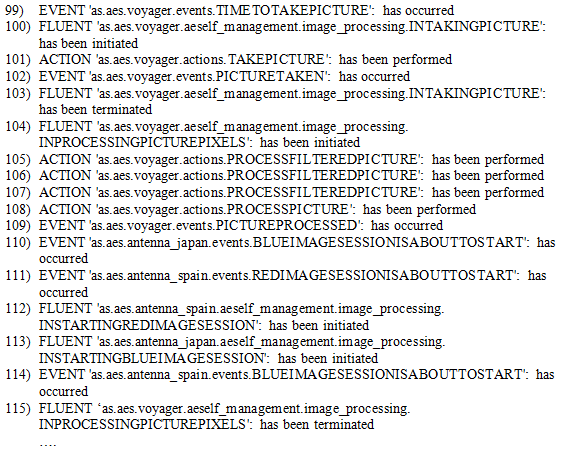 Discussion and Future Work
image-processing - programmed as an autonomic policy, but does not extend the original event-driven behavior observed in the Voyager Mission;
the Voyager’s prototype abstracts most of the spacecraft components;
the next prototype model:
will specify the spacecraft’s radio, antenna, and two cameras as distinct managed elements - this will allow the evaluation of component behavior (via ASSL metrics and events);
will extend the IMAGE_PROCESSING policy with other self-management features – two scenarios are planned: remote-assistance self-healing and on-board self-healing.
Future Work
further prototype development:
detailed specification of the ANTS and Voyager spacecraft components;
new autonomic features - self-healing, self-protecting, and self-adapting policies;

construct an intelligent Voyager-like system able to react automatically to hazards in space by finding possible solutions and applying those on-board with no human interaction;
a new ASSL model checking mechanism is currently under development – this will allow for automatic feature validation and discovery of design flaws;
Benefits
both the ASSL specifications and the generated prototypes can be extremely useful for the design and implementation of future ANTS-like andVoyager-like missions;
the ability to compare features and issues with the actual mission and with hypothesized possible autonomic approaches gives significant benefit;
we develop Voyager prototypes incrementally where each new prototype includes new autonomic features - this helps to evaluate the performance of each feature and gradually construct a model of a future Voyager-like system;
this approach helps to discover eventual design flaws in both the original system and the prototype models;
Thank you!
www.lero.ie